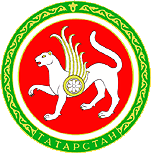 Выступление заместителя начальника Управления Президента Республики Татарстан по вопросам антикоррупционной политики 

Р.Р. Гатина
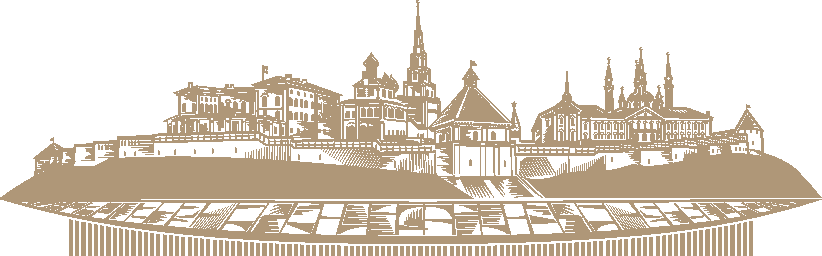 В сфере образования выявлено
коррупционных преступлений
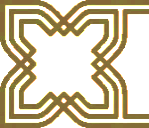 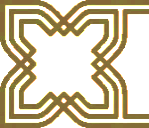 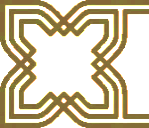 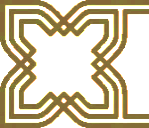 64
208
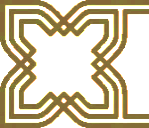 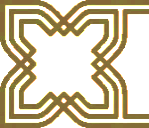 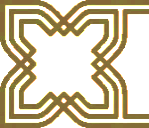 2018 год
6 мес. 2019 года
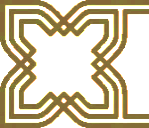 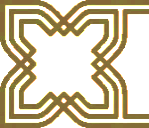 около половины выявленных преступлений приходится на учреждения дошкольного, школьного и средне-специального образования
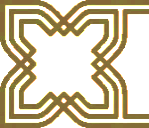 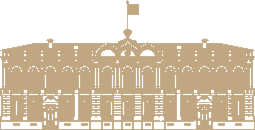 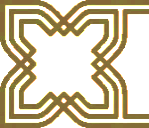 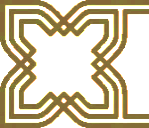 Наибольшее количество 
преступлений выявлено
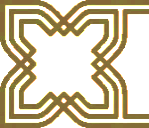 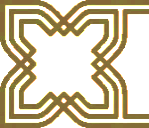 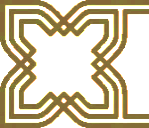 Альметьевский муниципальный район

Нижнекамский муниципальный район

г. Казань
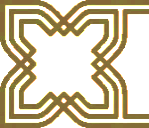 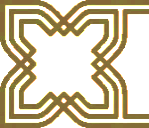 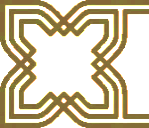 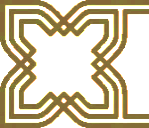 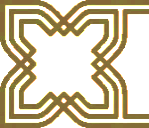 В основном дела связаны с вопросами распределения и расходования бюджетных средств, использования и отчуждения государственного (муниципального) имущества
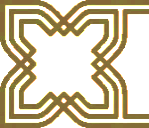 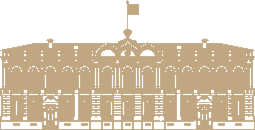 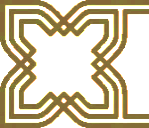 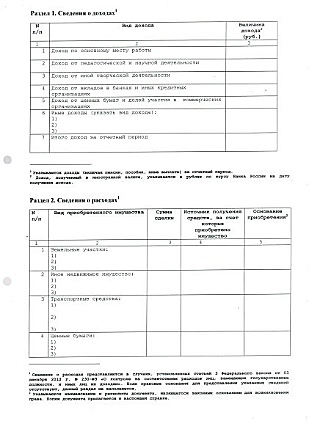 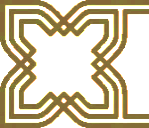 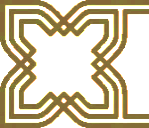 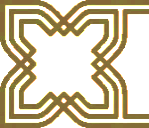 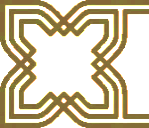 Проверка полноты и достоверности сведений, представляемых служащими, руководителями учреждений
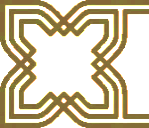 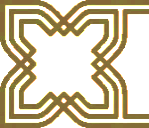 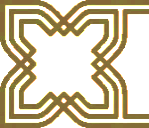 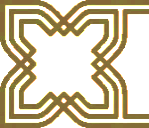 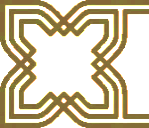 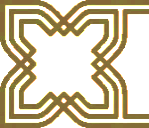 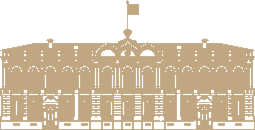 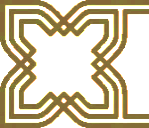 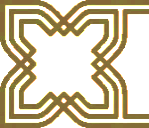 Урегулирование конфликта интересов, в том числе в подведомственных организациях
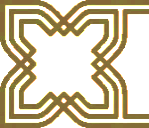 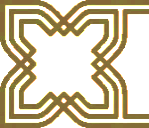 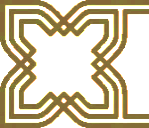 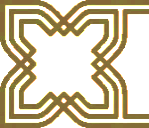 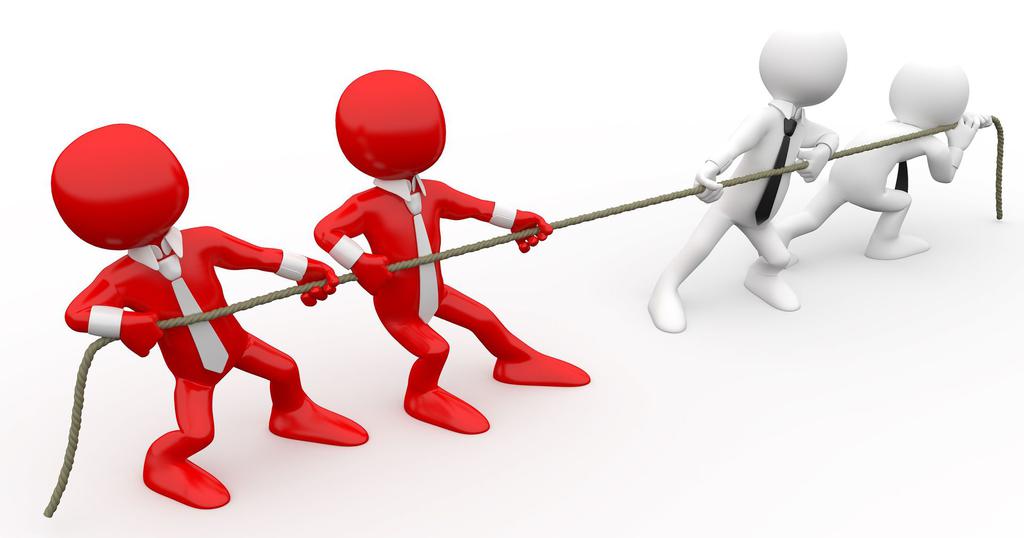 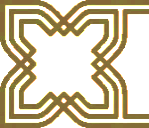 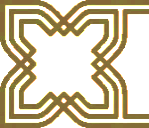 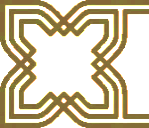 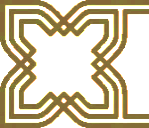 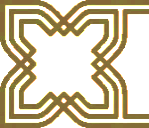 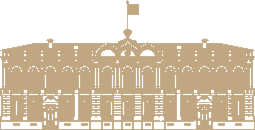 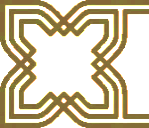 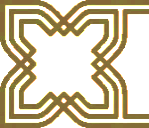 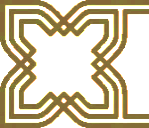 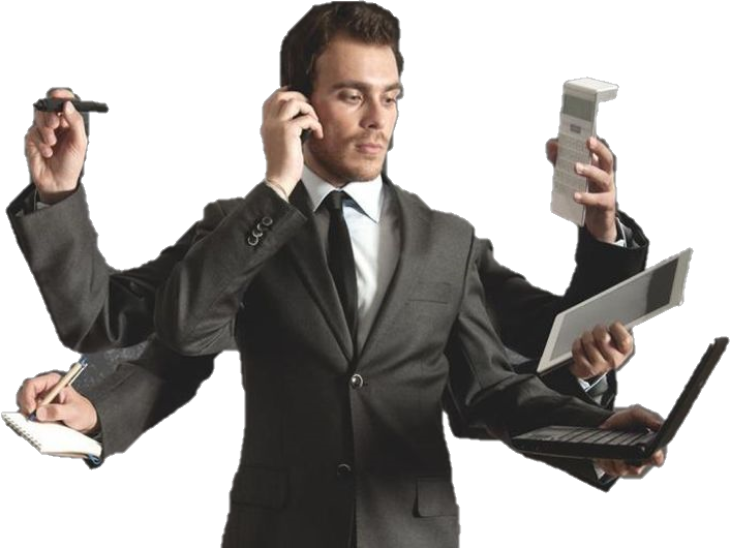 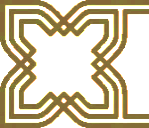 Совмещение основной работы 
с дополнительной педагогической деятельностью
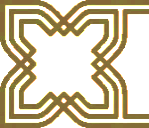 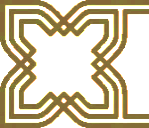 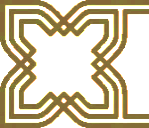 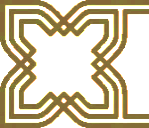 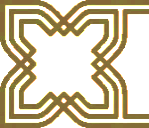 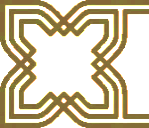 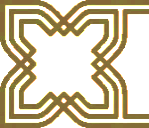 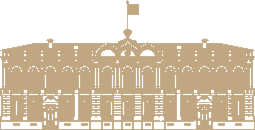 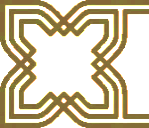 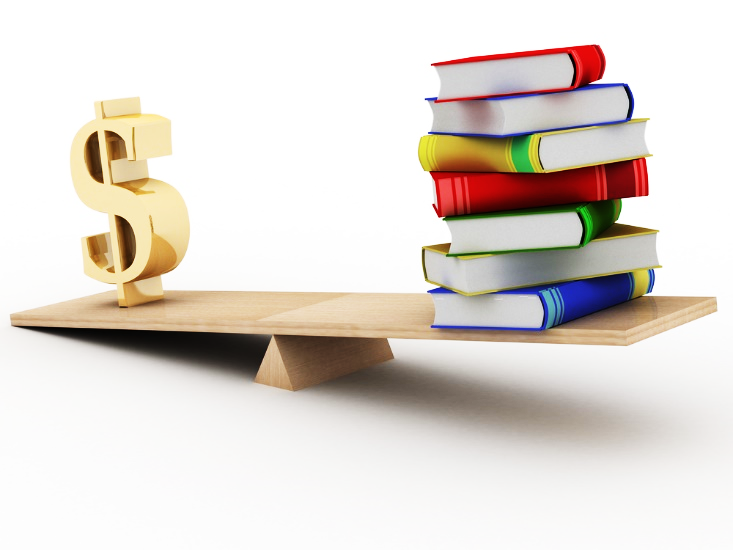 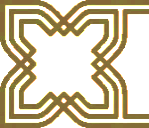 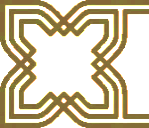 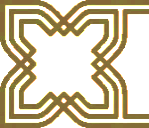 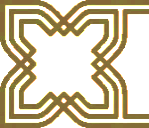 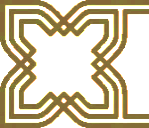 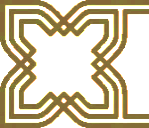 Организация платных образовательных услуг
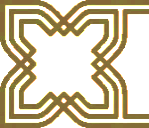 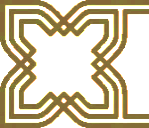 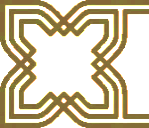 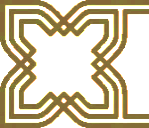 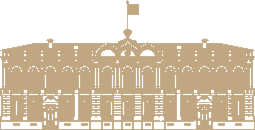 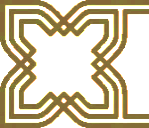 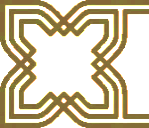 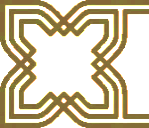 Получение благотворительной помощи образовательными организациями
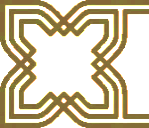 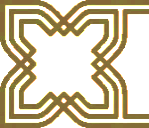 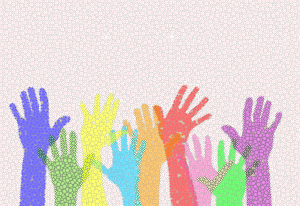 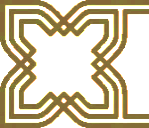 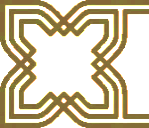 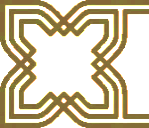 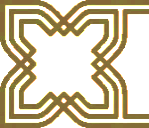 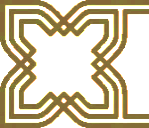 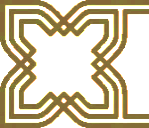 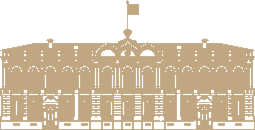 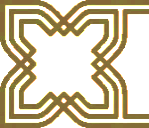 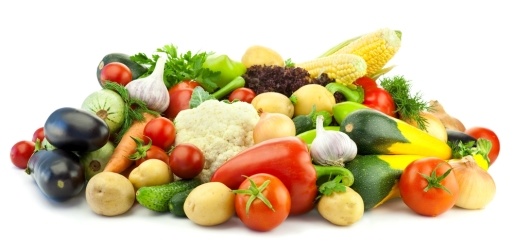 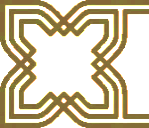 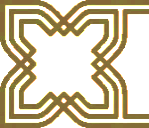 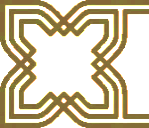 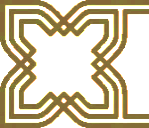 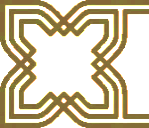 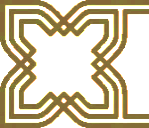 Риски при поставке продуктов питания и качество поставляемой продукции, а также поставки иной продукции
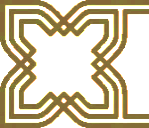 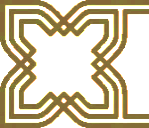 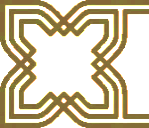 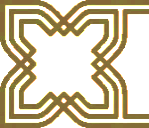 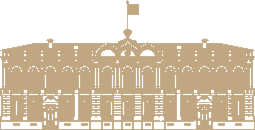 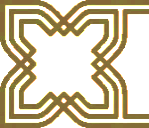 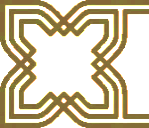 Прием детей в дошкольные учреждения, в первые классы, 
перевод в 10 класс
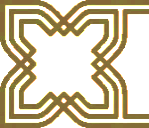 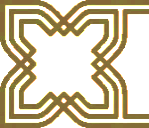 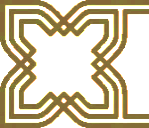 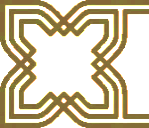 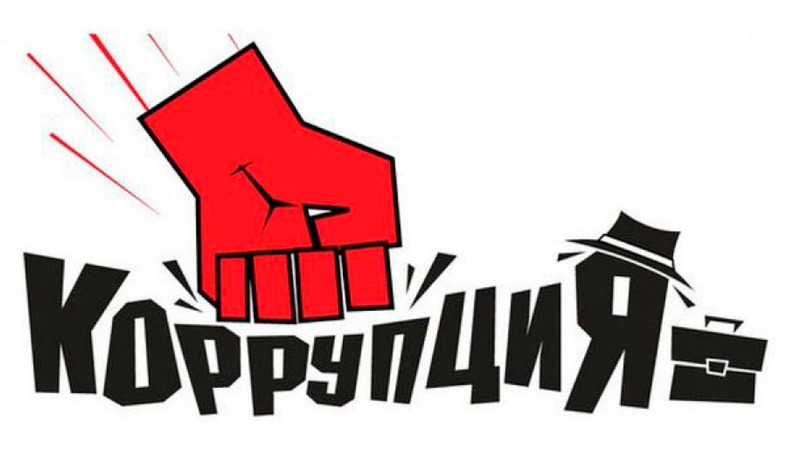 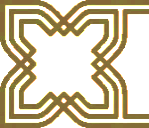 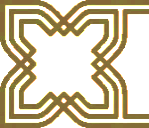 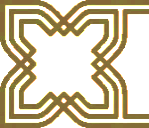 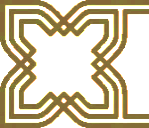 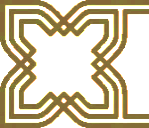 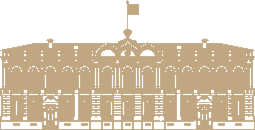 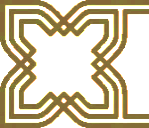